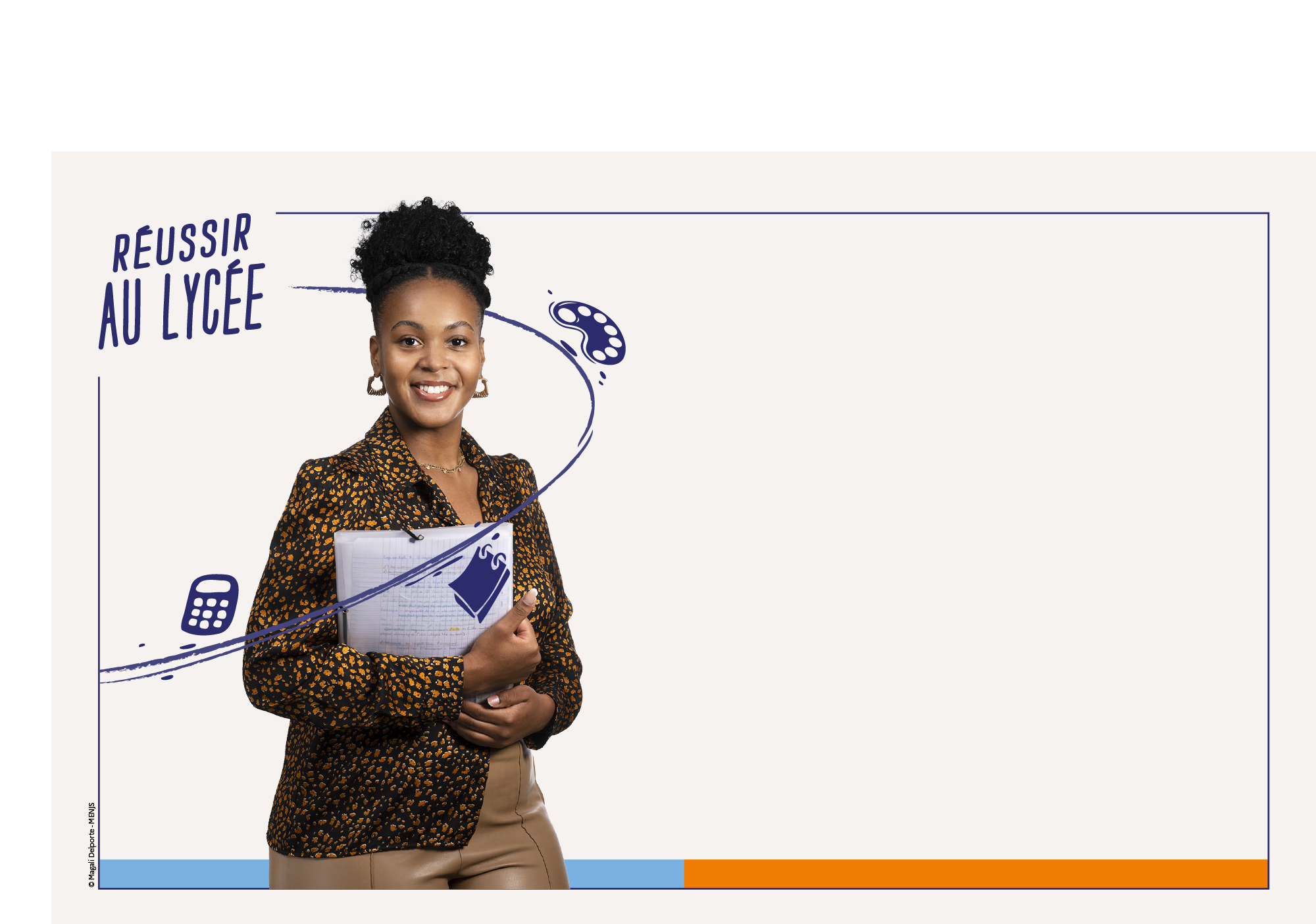 lycée d’enseignement Généralet technologique
Présentationaux personnelsde l’éducation nationale
Délégation à la communication
1
Avril 2023
Sommaire
Rappel des ambitions du lycée d’enseignement général et technologique
L’accompagnement et l’orientation pendant l’année scolaire
La seconde générale et technologique : grille horaire et programmes 
Les classes de première et de terminale : enseignements, grille horaire et contrôle continu
Des ressources à disposition des familles 
Annexe : les lycées agricoles
Délégation à la communication
2
Avril 2023
RAPPEL DES AMBITIONS DU LYCÉE D’ENSEIGNEMENT GÉNÉRAL ET TECHNOLOGIQUE
Délégation à la communication
3
Avril 2023
Ambitions du lycée GT
Les objectifs du baccalauréat général et technologique
Une organisation lisible pour tous
Valoriser le travail et la régularité des lycéens
Accompagner les élèves dans la conception de leur projet d’orientation
Servir de tremplin vers la réussite dans le supérieur
Les enseignements et la scolarité en LEGT
Tests de positionnement au début de l’année de seconde (français et mathématiques)
Accompagnement personnalisé en fonction des besoins de l’élève
Temps dédié à l’aide aux choix d’orientation dès le début de la seconde
Intervention de deux professeurs principaux en terminale et possibilité de mettre en place des professeurs référents de groupe d'élèves (PRE) en première et en terminale
Des enseignements communs (en voie G et en voie T) permettant l’acquisition d’une culture commune
Des enseignements de spécialité en cycle terminal : trois en première, deux en terminale
Des enseignements optionnels possibles
Une part de contrôle continu dans la note finale du baccalauréat (40 % de la note issue des évaluations chiffrées annuelles, sur le cycle terminal, dans les enseignements du tronc commun)
Les programmes en vigueur
En seconde et première depuis la rentrée 2019
En terminale depuis la rentrée 2020
Délégation à la communication
4
Avril 2023
L’ACCOMPAGNEMENT                    ET L’ORIENTATIONPENDANT L’ANNÉE
Délégation à la communication
5
Avril 2023
L’accompagnement personnalisé
Deux volets
Soutien de l’élève dans sa progression, en fonction de ses besoins identifiés lors des tests de positionnement
Accompagnement de l’élève dans ses choix d’orientation et son projet d’études 
Une organisation
Un projet de l’équipe pédagogique coordonné par le professeur principal de la classe ou les professeurs référents dans le cycle terminal
Une mise en œuvre possible par tous les enseignants, dans le cadre de leur service ou en heures supplémentaires 
Un appui des conseillers principaux d’éducation, professeurs documentalistes et psychologues de l’éducation nationale
Délégation à la communication
6
Avril 2023
En seconde : accompagnement soutien - le test de positionnement
Tests numériques de 50 minutes en mathématiques et français (à la rentrée scolaire)
Correction automatisée 
La communication des résultats aux familles est essentielle, elle est organisée avant les congés de la Toussaint (résultats anonymes partagés entre l’élève, sa famille et ses enseignants).
Mise en place de l’accompagnement personnalisé à la lumière des résultats des tests.
Les changements depuis la rentrée 2020 
Un profil des acquis et des besoins de chaque élève, pour les différentes compétences évaluées beaucoup plus détaillé. L’analyse des résultats des élèves se fait sur la base de six groupes pour offrir des bilans individuels plus précis.
Un rendu par classe selon les degrés de maîtrise immédiatement disponible.
Une mise à disposition ultérieure des consolidations à différents niveaux (classe, lycée, département, académie, etc.) avec des repères nationaux.
Dès le début des passations, un document présentant la moitié des exercices passés par les élèves est mis à disposition des équipes pédagogiques.
Outils à disposition
Une page dédiée sur Eduscol
Délégation à la communication
7
Avril 2023
Accompagnement au choix d’orientation
Trois objectifs
Affiner progressivement son projet d’études : aide au choix de la voie, des spécialités…
Accompagner dans la conception d’une orientation post baccalauréat : connaître les formations et les débouchés de l’enseignement supérieur
Découvrir le monde professionnel et s’y repérer 
 Deux types d’acteurs
Accompagnement par les personnels de l’Éducation nationale
Depuis la loi pour « la liberté de choisir son avenir professionnel », les régions peuvent participer à l’information sur les métiers et les formations en mandatant des partenaires extérieurs 
 Modalités de mise en œuvre
Une démarche active et de projet
L’utilisation de cas concrets et de supports diversifiés 
Des activités en autonomie ou en groupe
Des mises en perspectives dans une grande variété de secteurs professionnels et domaines de formation

L’accompagnement aux choix d’orientation est organisé par référence – à titre indicatif – à un volume de 54 h élèves annuelles.
Délégation à la communication
8
Avril 2023
Outils accompagnement dans l’orientation en seconde
Les élèves de seconde générale et technologique disposent de deux sites dédiés, conçus par l’Onisep, pour construire leur démarche de choix d’orientation :
www.secondes-premieres2022-2023.fr, qui propose cinq étapes pour construire son orientation au lycée général et technologique
www.horizons21.fr, spécifiquement dédié au choix des enseignements de spécialité en fin de seconde

Ces deux outils sont actualisés pour correspondre à la situation des élèves de seconde 2022-2023, ils ont été mis en ligne lors du premier trimestre
Parcoursup.fr : pour chaque formation supérieure, une fiche descriptive est proposée avec des informations utiles et des conseils sur les différentes combinaisons de spécialités et d’options recommandées par les formations
Délégation à la communication
9
Avril 2023
LA SECONDE GÉNÉRALE ET TECHNOLOGIQUE
Délégation à la communication
10
Avril 2023
Le tronc commun de la seconde générale et technologique
Tous les élèves de seconde générale et technologique suivent les mêmes enseignements communs : 
Français : 4 h 
Histoire-géographie : 3 h
LVA et LVB : 5 h 30 
Mathématiques : 4 h
Physique-chimie : 3 h
Sciences de la vie et de la Terre : 1 h 30 
Éducation physique et sportive : 2 h
Enseignement moral et civique : 18 h annuelles
Sciences économiques et sociales : 1 h 30
Sciences numériques et technologie : 1 h 30
Délégation à la communication
11
Avril 2023
Les enseignements optionnels de la seconde générale et technologique
Tous les élèves de seconde générale et technologique peuvent choisir au plus deux enseignements optionnels non obligatoires*  : 
1 enseignement optionnel général au choix parmi :
Langues et cultures de l’Antiquité* (latin ou grec) : 3 h 
Langue vivante C : 3 h 
Langue des signes française (LSF) : 3 h 
Arts : 3 h
EPS : 3 h
Arts du cirque : 6 h
1 enseignement optionnel technologique au choix parmi :
Management et gestion : 1 h 30
Santé social : 1 h 30 
Biotechnologies : 1 h 30
Sciences de laboratoire : 1 h 30
Sciences de l’ingénieur : 1 h 30 
Création et innovation technologiques : 1 h 30
Création et culture – design Atelier artistique : 6 h
Culture et pratique de la danse / ou de la musique / ou du théâtre 6 h
*Exception : Les enseignements optionnels de LCA latin et grec peuvent être choisis en plus des 2 options
Aucun enseignement optionnel n’est exigé pour l’accès à la voie générale ou aux séries de la voie technologique
Délégation à la communication
12
Avril 2023
En route vers la première : rappel du calendrieren classe de seconde
Avant les vacances de Noël, chaque lycée informe les élèves et les familles des enseignements de spécialité qui seront disponibles au sein de l’établissement.
À la fin du deuxième trimestre, chaque famille formule des souhaits d’orientation grâce à la « fiche dialogue ».
Pour la voie générale, au 2e trimestre, l’élève et sa famille indiquent 4 enseignements de spécialité (5 si l’une des spécialités envisagées n’est pas proposée dans l’établissement) qui l’intéressent pour la classe de 1re . 
Le conseil de classe émet des recommandations sur ces souhaits, en fonction du potentiel  de l’élève et des organisations de l’établissement. 
Ces projets font l’objet d’échanges entre la famille, l’élève et l’équipe éducative. Au troisième trimestre, si l’avis du conseil de classe est favorable pour l’orientation vers la voie générale, l’élève et la famille font le choix de 3 spécialités pour la classe de première.
Pour la voie technologique, l’élève et sa famille indiquent leurs souhaits de série qui feront l’objet d’une décision d’orientation au troisième trimestre après discussion avec l’équipe éducative.
Délégation à la communication
13
Avril 2023
LES CLASSESDE PREMIÈREET DE TERMINALE : enseignements, grilles horaires, contrôle continu et épreuves terminales
Délégation à la communication
14
Avril 2023
Les classes de première et de terminale
Dans chaque voie, générale ou technologique : 
Des enseignements communs à tous les élèves 
Des enseignements de spécialité pour chacun
Attachés à la série en voie technologique
Choisis par les élèves en voie générale
Des enseignements optionnels pour les élèves qui le souhaitent
Délégation à la communication
15
Avril 2023
En première de la voie générale
Enseignements communs
Français : 4 h
Histoire-géographie : 3 h
LVA et LVB : 4 h 30
Éducation physique et sportive : 2 h
Enseignement scientifique : 2 h (+ 1 h 30 de mathématiques spécifiques si l’élève ne suit pasla spécialité mathématiques, au choix de l’élève en 2022-2023 et obligatoirement à compter de la rentrée scolaire 2023)
Enseignement moral et civique : 18 h annuelles
1 enseignement optionnel au plus*(3h hebdomadaires par option) à choisir parmi : 
Langue vivante C
Arts
Education physique et sportive
Langues et cultures de l’antiquité (LCA)*
Langue des signes française (LSF)
3 enseignements de spécialité (4 h hebdomadaires  par spécialité) à choisir parmi : 
Arts (arts plastiques ou arts du cirque ou musique ou théâtre ou cinéma-audiovisuel ou danse ou histoire des arts)
Biologie-écologie (dans les lycées agricoles uniquement)
Histoire-géographie, géopolitique et sciences politiques
Humanités, littérature et philosophie
Langues, littératures et cultures étrangères et régionales
Littérature, langues et cultures de l’Antiquité 
Mathématiques
Numérique et sciences informatiques
Physique-chimie
Sciences de la vie et de la Terre
Sciences de l'ingénieur 
Sciences économiques et sociales
Éducation physique, pratiques et culture sportives
*Exception : Les enseignements optionnels de LCA latin et grec peuvent être choisis en supplément
Délégation à la communication
16
Avril 2023
En première de la voie technologique
Une organisation en séries
Les élèves optant pour la voie technologique se dirigent vers une série, qui détermine leurs enseignements de spécialité :
STMG : Sciences et technologies du management et de la gestion
STI2D : Sciences et technologies de l’industrie et du développement durable
ST2S : Sciences et technologies de la santé et du social
STL : Sciences et technologies de laboratoire
STD2A : Sciences et technologies du design et des arts appliqués
STHR : Sciences et technologies de l’hôtellerie et de la restauration
S2TMD : Sciences et techniques du théâtre, de la musique et de la danse
STAV : Sciences et technologies de l’agronomie et du vivant (dans les lycées agricoles uniquement)
Focus : la série STHR s’intègre dès la Seconde
Délégation à la communication
17
Avril 2023
En première de la voie technologique
Enseignements communs à toutes les séries : 
Français : 3 h
Histoire-géographie : 1 h 30
LVA ou LVB au choix (+ enseignement technologique en LV) : 4 h (dont 1 h d’ETLV)
Éducation physique et sportive : 2 h
Mathématiques : 3 h
Enseignement moral et civique : 18 h annuelles
2 enseignements optionnels au plus à choisir parmi :
Langue vivante C
Langue des signes française (LSF)
Arts
Education physique et sportive
Langues et cultures de l’antiquité (LCA)*
* Exception : Les enseignements optionnels de LCA latin et grec peuvent être choisis en supplément
Délégation à la communication
18
Avril 2023
En terminale de la voie générale
Enseignements communs
Philosophie : 4 h
Histoire-géographie : 3 h
LVA et LVB : 4 h
Éducation physique et sportive : 2 h
Enseignement scientifique : 2 h
Enseignement moral et civique : 18 h annuelles
1 enseignement optionnel au plus*(3 h hebdomadaires par option) à choisir parmi : 
Langue vivante C
Langue des signes française (LSF)
Arts
Education physique et sportive
Langues et cultures de l’antiquité (LCA)*
1 enseignement optionnel de terminale au plus*(3 h hebdomadaires par option) à choisir parmi : 
Mathématiques complémentaires
Mathématiques expertes
Droit et grands enjeux du monde contemporain (DGEMC)
2 enseignements de spécialité (6 h hebdomadaires  par spécialité) à choisir parmi : 
Arts (arts plastiques ou arts du cirque ou musique ou théâtre ou cinéma-audiovisuel ou danse ou histoire des arts)
Biologie-écologie (dans les lycées agricoles uniquement)
Histoire-géographie, géopolitique et sciences politiques
Humanités, littérature et philosophie
Langues, littératures et cultures étrangères  et régionales
Littérature, langues et cultures de l’Antiquité 
Mathématiques
Numérique et sciences informatiques
Physique-chimie
Sciences de la vie et de la Terre
Sciences de l'ingénieur 
Sciences économiques et sociales
Éducation physique, pratiques et culture sportives
* Exception : Les enseignements optionnels de LCA latin et grec peuvent être choisis en supplément
Délégation à la communication
19
Avril 2023
En terminale de la voie technologique
Enseignements communs à toutes les séries 
Philosophie : 2 h
Histoire-géographie : 1 h 30
LVA ou LVB ( + enseignement technologique en LV) : 4 h (dont 1 h d’ETLV)
Éducation physique et sportive : 2 h
Mathématiques : 3 h
Enseignement moral et civique : 18 h annuelles
2 enseignements de spécialité propres à chaque série
2 enseignements optionnels au plus à choisir parmi
Langue vivante C
Langue des signes française (LSF)
Arts
Éducation physique et sportive
Langues et cultures de l’antiquité (LCA)*
Droit et grands enjeux du monde contemporain (DGEMC)
* Exception : Les enseignements optionnels de LCA latin et grec peuvent être choisis en supplément
Délégation à la communication
20
Avril 2023
La prise en compte du contrôle continu
Les 40 % de la note du baccalauréat évalués en contrôle continu concernent les enseignements obligatoires ne faisant pas l’objet d’épreuves terminales. Ils sont calculés à partir des résultats obtenus en classe pendant les deux années du cycle terminal dans les enseignements suivants :
Dans l’enseignement de spécialité suivi uniquement en classe de première (coefficient 8)
En histoire-géographie, en enseignement scientifique dans la voie générale / en mathématiques dans la voie technologique, en langue vivante A et en langue vivante B (dans chaque enseignement, coefficient 3 pour la classe de première et coefficient 3 pour la classe de terminale, soit un coefficient 6 sur le cycle terminal)
En éducation physique et sportive, évaluée en contrôle en cours de formation (CCF) (coefficient 6 sur le cycle terminal) 
En enseignement moral et civique (coefficient 1 pour la classe de première et coefficient 1 pour la classe de terminale, soit un coefficient 2 sur le cycle terminal)
Dans la voie technologique, la moyenne annuelle des résultats en ETLV est intégrée au calcul de la moyenne annuelle dans la langue vivante concernée
Délégation à la communication
21
Avril 2023
La prise en compte du contrôle continu
En début d’année scolaire, le projet d’évaluation, élaboré dans chaque lycée par l’équipe pédagogique, fixe des principes communs à l’évaluation des élèves et les modalités d’évaluation des élèves dans les différents enseignements de première et de terminale. Il précise notamment quelles évaluations sont prises en compte dans le calcul de la moyenne trimestrielle, le nombre minimal de notes pour qu’une moyenne trimestrielle soit significative, l’organisation de l’évaluation de remplacement en cas d’absence de moyenne annuelle significative.
En définissant des modalités d’évaluation partagées, le projet d’évaluation de l’établissement garantit l’égalité de traitement des élèves et contribue à un dialogue serein avec les élèves et leur famille.
À chaque fin de trimestre ou de semestre des classes de première et de terminale, le conseil de classe valide les notes de l’élève.
L’attribution des notes pour le baccalauréat :
En fin de première et de terminale, la commission académique d’harmonisation peut baisser ou augmenter les notes dans les enseignements évalués par le contrôle continu. Elle transmet les notes harmonisées au jury académique du baccalauréat.
En fin de terminale, le jury du baccalauréat fixe la note finale de chaque candidat et valide l’obtention du baccalauréat.
Délégation à la communication
22
Avril 2023
Focus sur : les épreuves anticipées de français
Seule épreuve terminale en classe de première
Épreuve écrite
4 heures, coefficient 5
Voie générale
Voie technologique
Un commentaire
OU 
Une contraction de texte
suivie d’un essai
/20
Un commentaire
OU 
Une dissertation

/20
Délégation à la communication
23
Avril 2023
Focus sur les épreuves anticipées de français
Épreuve orale 
En voie générale et en voie technologique :
30 minutes de préparation 
puis 20 minutes d’exposé
Coefficient 5
2e partie de l’épreuve : 
Présentation d’une œuvre choisie             par le candidat parmi celles qui ont été étudiées en classe 
Entretien avec l’examinateur 
/8
8 minutes
1re partie de l’épreuve : 
Exposé sur un des textes du descriptif


/12
12 minutes
Délégation à la communication
24
Avril 2023
Calendrier de la classe de première
1er trimestre 
Novembre : 1re semaine de l’orientation 
2e trimestre 
Février : 2e semaine de l’orientation
3e trimestre 
Voie générale : l’élève de première communique, lors du conseil de classe, l’enseignement de spécialité qu’il ne souhaite pas poursuivre en terminale, sa moyenne annuelle sera prise en compte dans le cadre du contrôle continu
Épreuves anticipées de français (oral, écrit)
Délégation à la communication
25
Avril 2023
Épreuves terminales des enseignements de spécialité en classe de terminale
Au printemps de l’année de terminale, les élèves passent les épreuves terminales des deux enseignements de spécialité qu’ils ont conservés après la première. 
Les copies sont corrigées de manière dématérialisée. 
Des commissions académiques d’harmonisation se tiennent, pour le contrôle continu, à la fin de l’année de terminale pour les disciplines du tronc commun. Pour les épreuves terminales, elles se tiennent à l’issue des corrections et avant la remontée des notes. 
Les notes obtenues aux épreuves de spécialité sont prises en compte dans Parcoursup.
Délégation à la communication
26
Avril 2023
Le baccalauréat valorisé sur Parcoursup
Pendant l’année de terminale, les élèves finalisent leur projet d’orientation et formulent leurs vœux d’études supérieures sur Parcoursup. 
Les éléments du dossier transmis à chaque formation demandée : 
le projet de formation motivé
les pièces complémentaires demandées par certaines formations
la rubrique « Activités et centres d’intérêt », si elle a été renseignée (facultative)
la fiche Avenir renseignée par le lycée 
les bulletins scolaires et notes du baccalauréat : 
Année de première : les bulletins scolaires, la note de l’EDS suivi uniquement en 1re  et les notes des épreuves anticipées de français
Année de terminale : les bulletins scolaires des 1er et 2e trimestres et les notes des épreuves terminales des deux enseignements de spécialité suivis en classe de terminale
Délégation à la communication
27
Avril 2023
L’épreuve terminale de philosophie en classe de terminale
En juin de l’année de terminale, les élèves de voie générale et de voie technologique passent l’épreuve terminale de philosophie 
Trois énoncés de sujet sont proposés au choix du candidat :
deux sujets de dissertation ;
un sujet d’explication de texte.
Il s'agit d'évaluer l'aptitude du candidat à :
construire une réflexion à partir des connaissances et des savoir-faire acquis en classe ;
identifier, poser et formuler un problème lié à une ou à plusieurs notions du programme ;
lire avec attention et expliquer avec précision un texte proposé à l'étude ; 
conduire un raisonnement de manière rigoureuse ;
composer avec méthode un travail écrit : poser et formuler un problème, organiser sa réflexion en étapes différenciées, enchaîner logiquement ses idées en établissant une transition entre elles, argumenter sur la base de raisons explicites, proposer et justifier une conclusion.
Délégation à la communication
28
Avril 2023
Focus sur : le Grand oral
Épreuve en classe de terminale, en juin
Épreuve orale
Adossée à 1 ou 2 enseignement(s) de spécialité 
suivi(s) par le candidat
20 minutes de préparation, puis 20 minutes d’oral
Se déroule en 3 temps de 5, 10, et 5 minutes : 
5 minutes de présentation et réponse à la question 
10 minutes d’échange avec le jury afin d’approfondir la présentation 
5 minutes de présentation du projet d’orientation, en lien avec la question
Voie générale
Voie technologique
Coefficient 14
Coefficient 10
Délégation à la communication
29
Avril 2023
Calcul de la note du bac
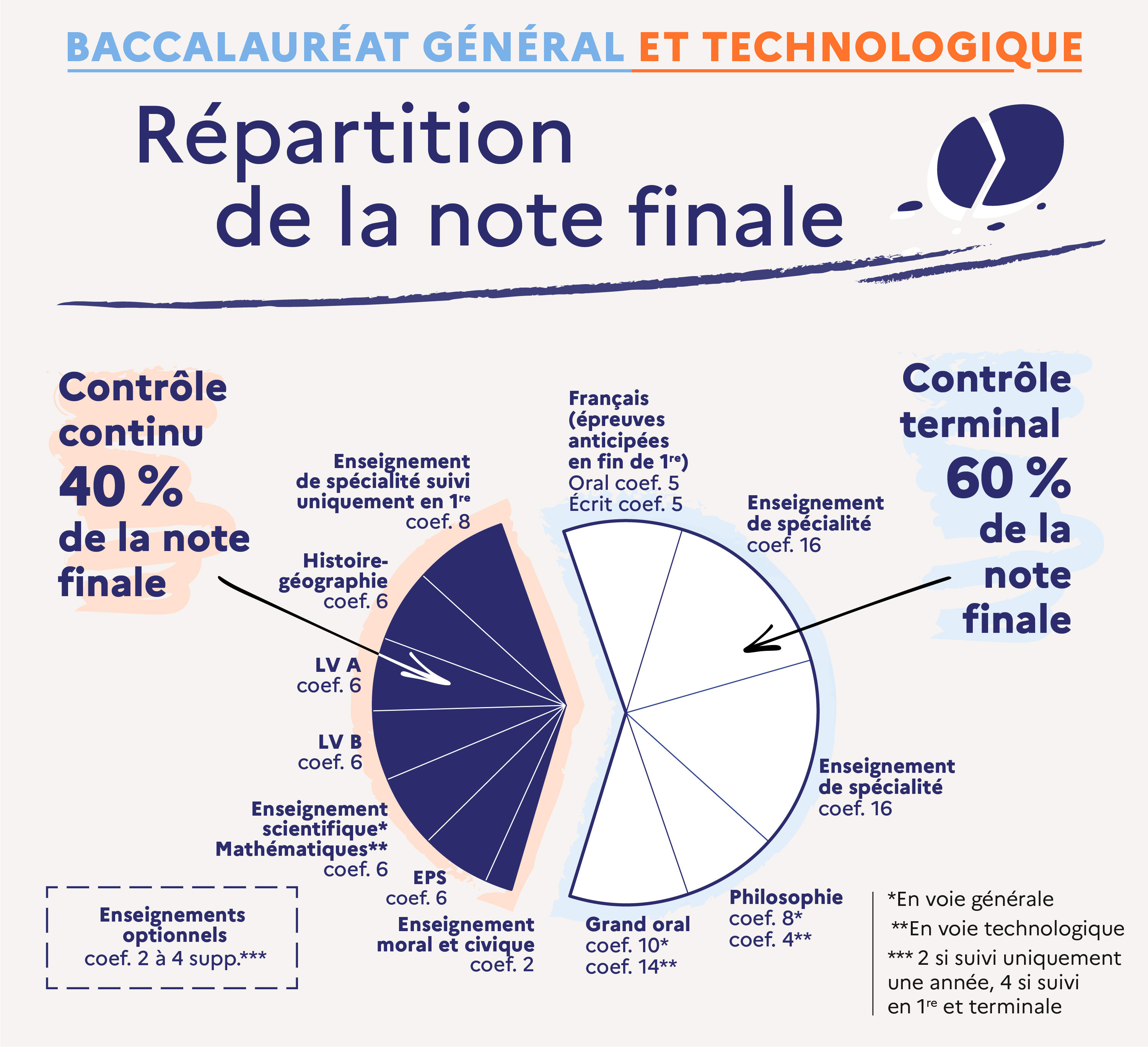 Délégation à la communication
30
Avril 2023
Des ressources à disposition des familles
Le site education.gouv.fr/reussir-au-lycee
Délégation à la communication
31
Avril 2023
Annexe – Lycées agricoles
L’ enseignement de spécialité biologie-écologie est proposé par les lycées d’enseignement général et technologique agricole (LEGTA) uniquement
Les enseignements optionnels propres aux lycées d’enseignement général et technologique agricole (LEGTA) sont : 
En seconde :
Enseignement optionnel général :
Écologie-agronomie-territoires-développement durable
Enseignements optionnels technologiques :
Hippologie et équitation ou autres pratiques sportives
Pratiques sociales et culturelles
Pratiques professionnelles
En cycle terminal de la voie générale :
Hippologie et équitation
Agronomie-Economie-Territoires
Pratiques sociales et culturelles
Délégation à la communication
32
Avril 2023
Délégation à la communication
33
Avril 2023